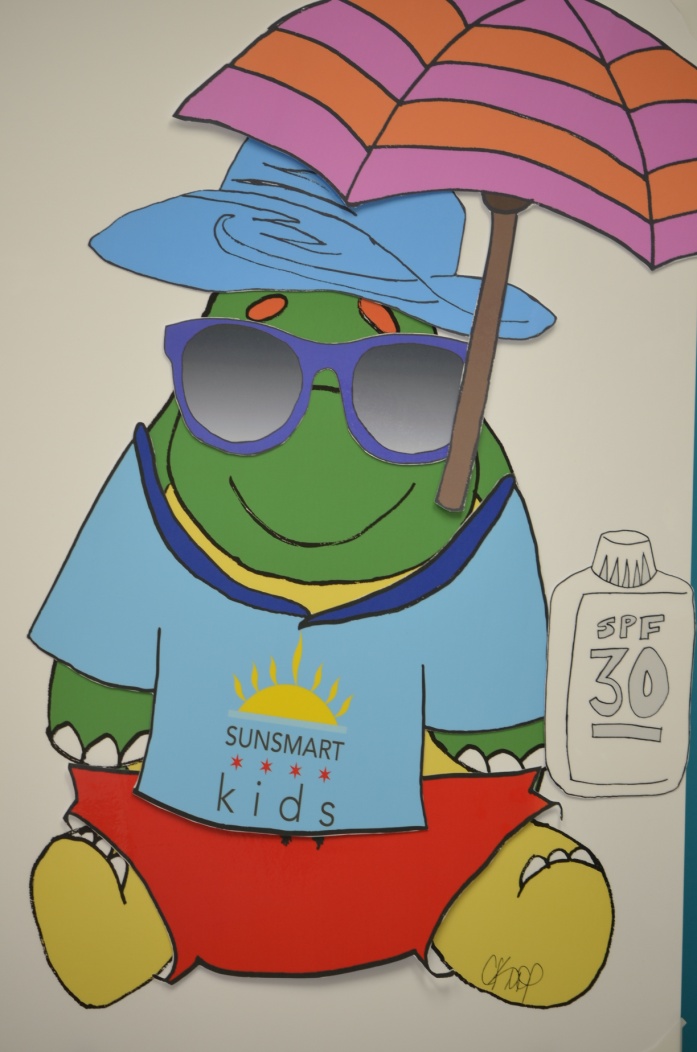 ¡Listos al sol !
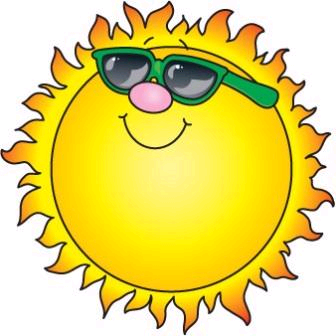 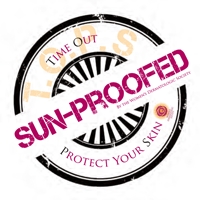 No Importa la Temporada…
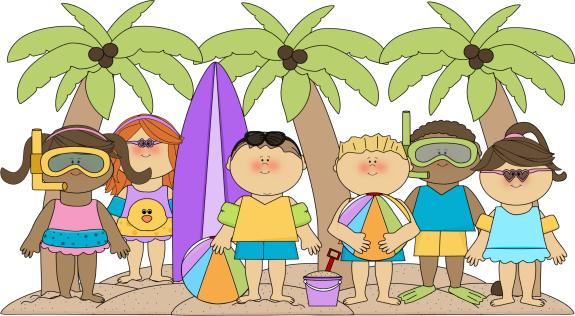 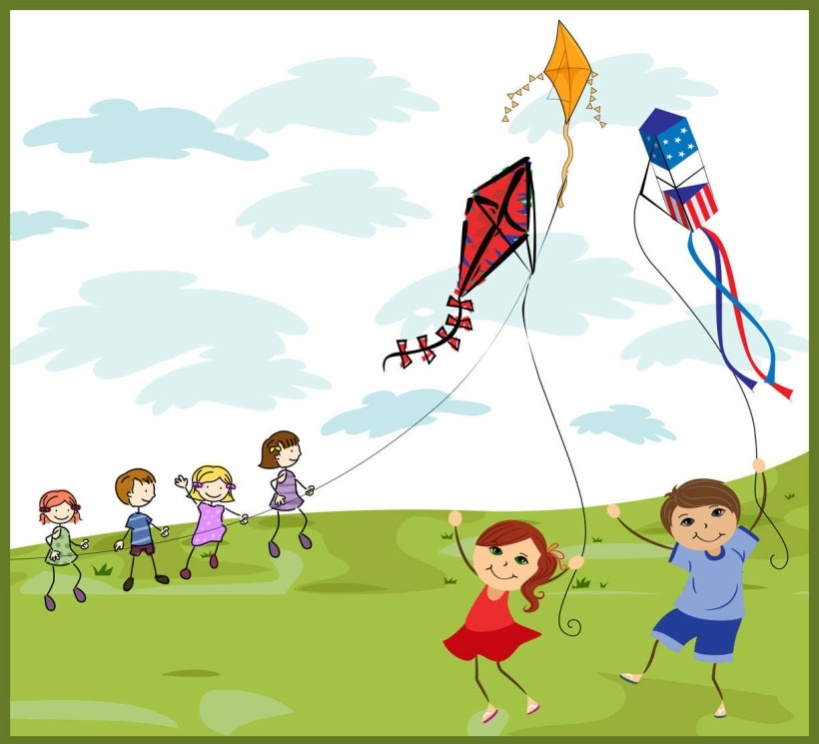 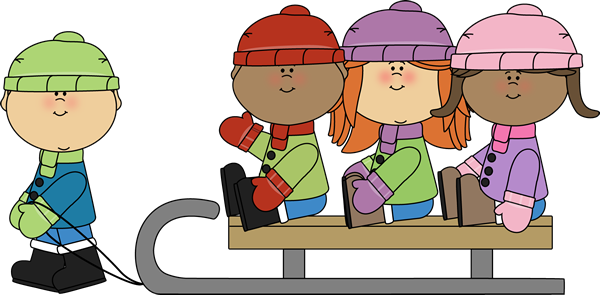 [Speaker Notes: Aun debes proteger tu piel.]
¿Cual es el órgano mas grande en tu cuerpo?
PIEL
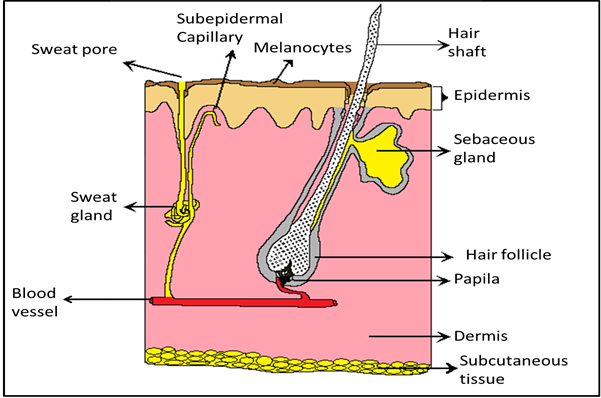 CORAZÓN
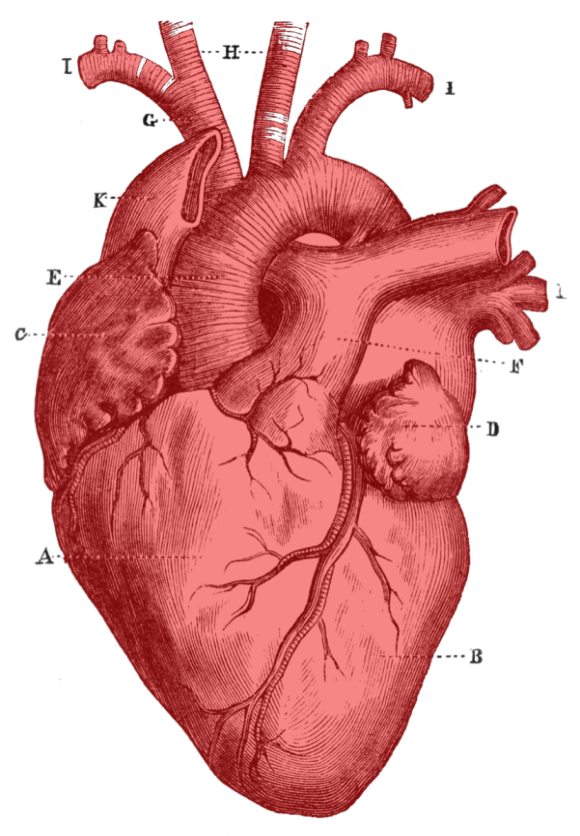 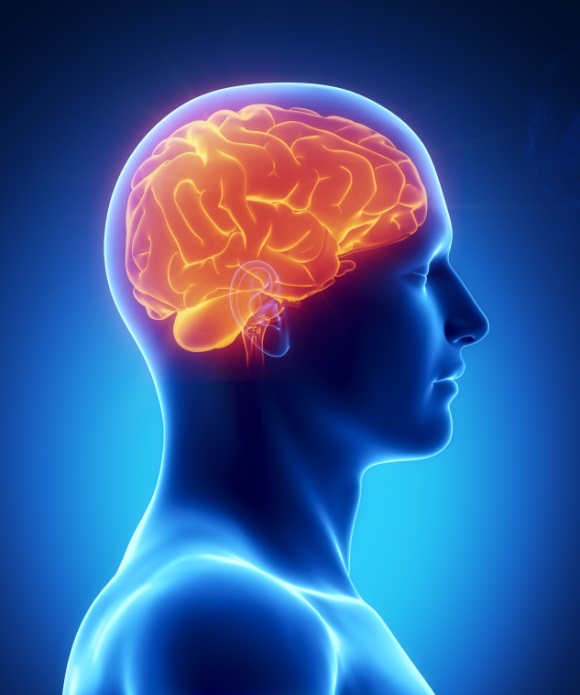 MÚSCULO
CEREBRO
[Speaker Notes: LA PIEL!!]
La Piel Es…
A prueba de agua
Elástica
COMO UNA CINTA DE GOMA
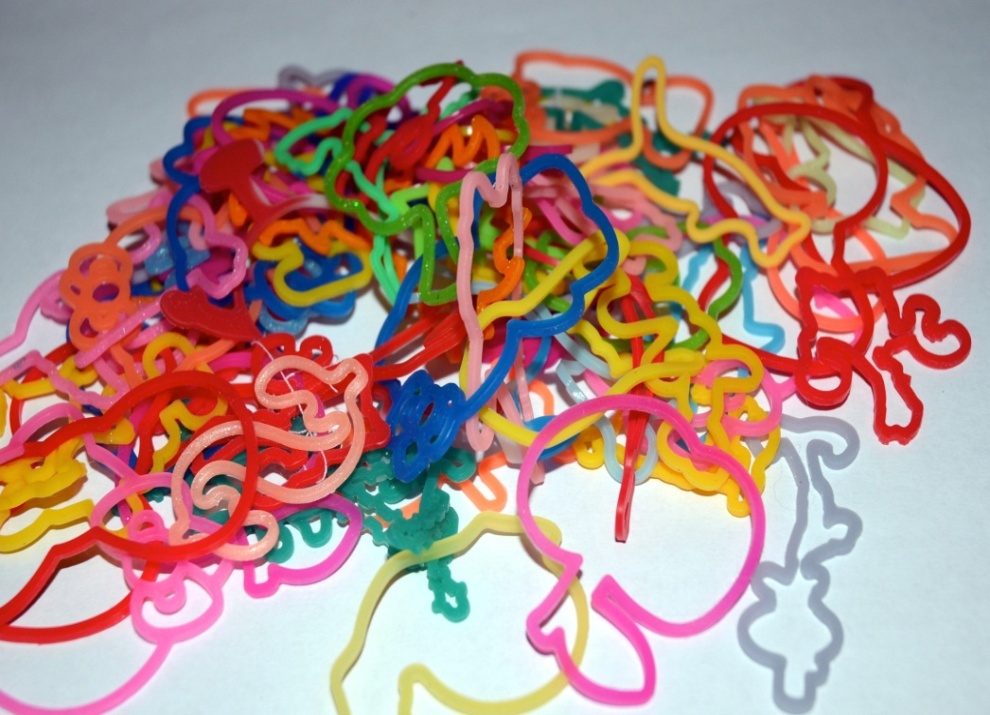 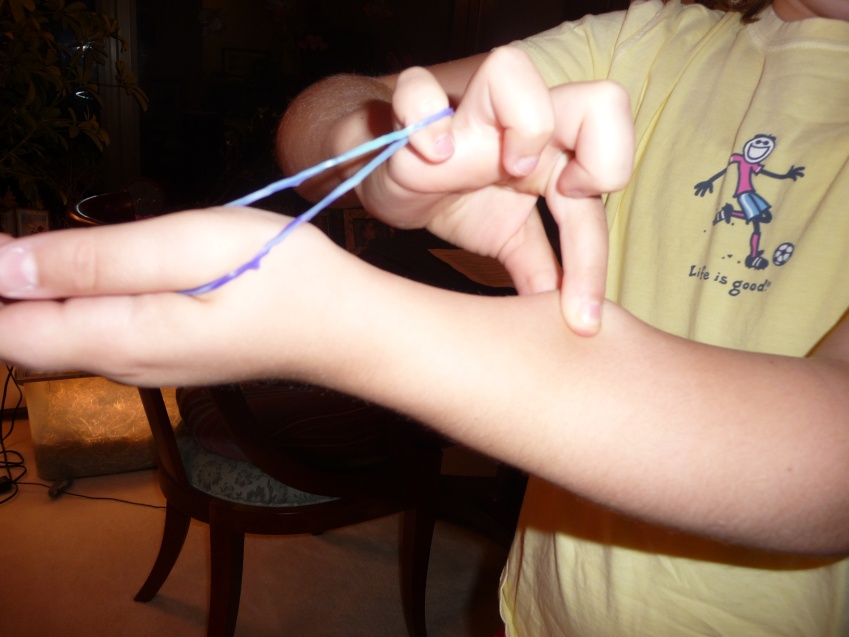 ¡Tu piel también tiene capas!
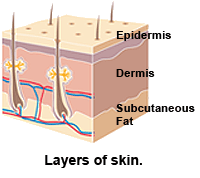 Epidermis- capa superior de la piel
Tu puedes tocar esta parte de la piel
Dermis-  capa inferior de la piel
Capas de la Piel
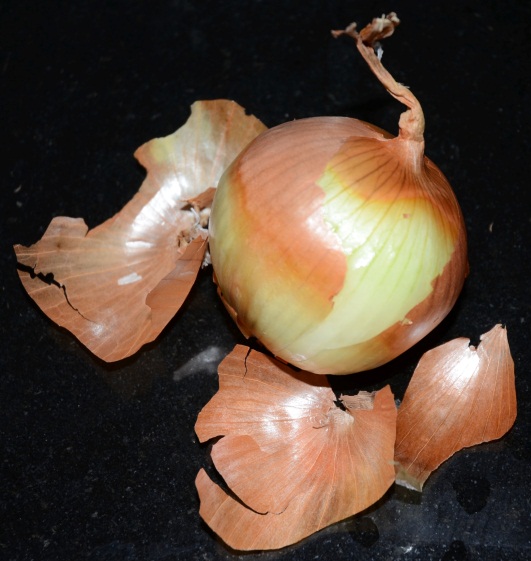 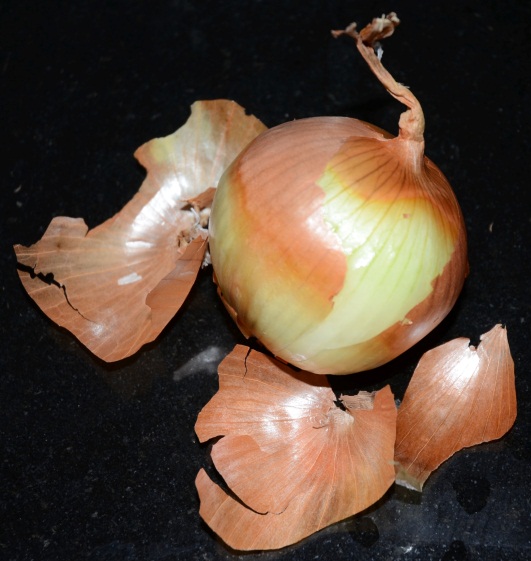 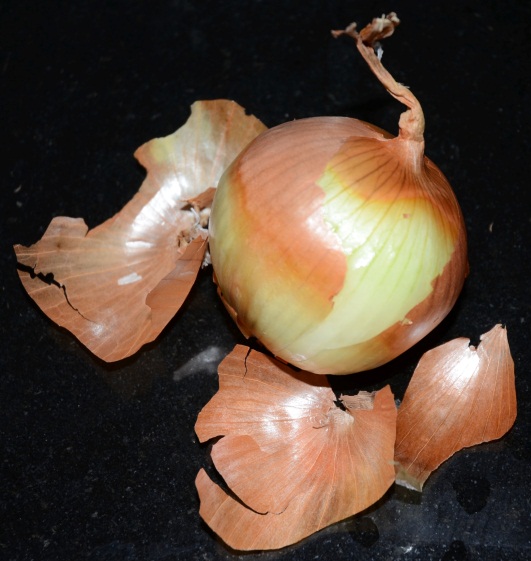 Parte Especial de la Piel-Cabello
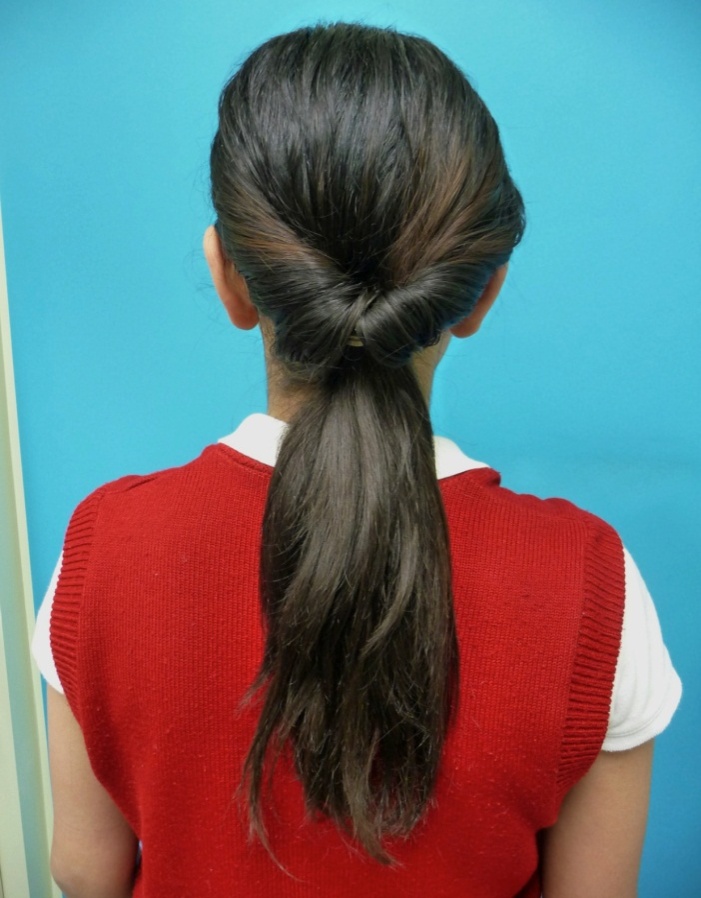 CABELLO
Tejido no vivo
Mantiene tu cabeza tibia
Protege el cuerpo cejas y pestañas hasta el pelo de la nariz
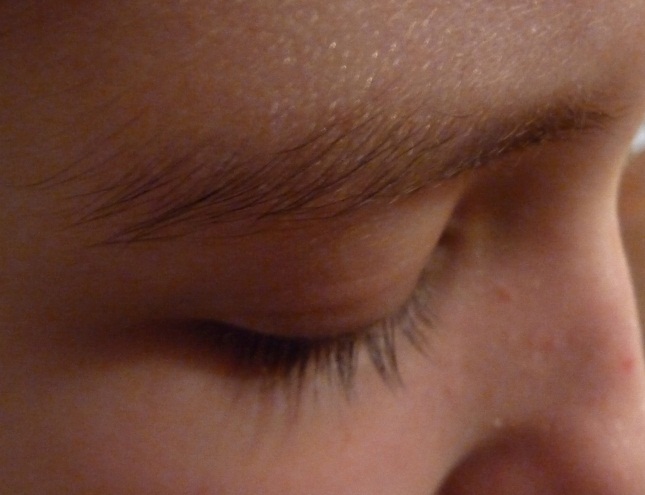 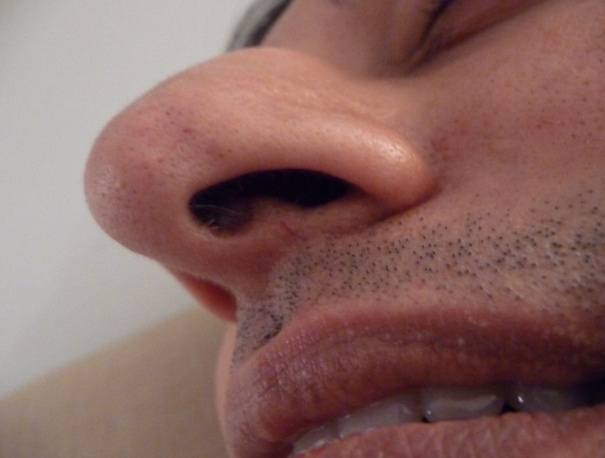 Parte Especial de la Piel- Uñas
UÑAS

Protege las partes sensibles de los dedos de las manos y de los pies
Lo que hace tu piel…
Mantiene los gérmenes fuera
Sana cortes/cortadas
Sentir, sensación, y tocar
Mantiene tus órganos dentro de tu cuerpo para que no se salgan! 

Te mantiene tibio cuando hace frío
Te mantiene fresco cuando hace calor
Tu cuerpo suda cuando necesita refrescarse.
¡¡¡ASQUEROSO!!!
Nueva Piel Fresca Cada Mes
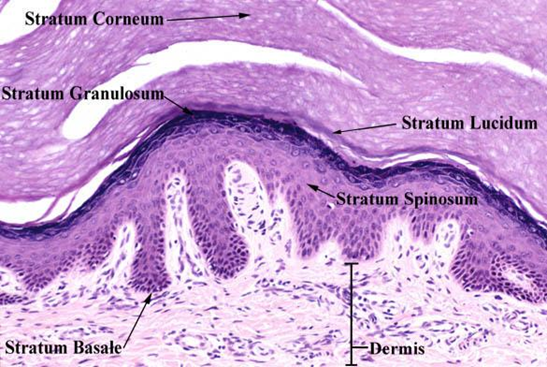 La Piel y El Sol
La piel te protege contra los rayos del sol, pero necesita tu ayuda!
Protector solar, sombrero, ropa protectora de sol, gafas de sol, y jugar en la sombra
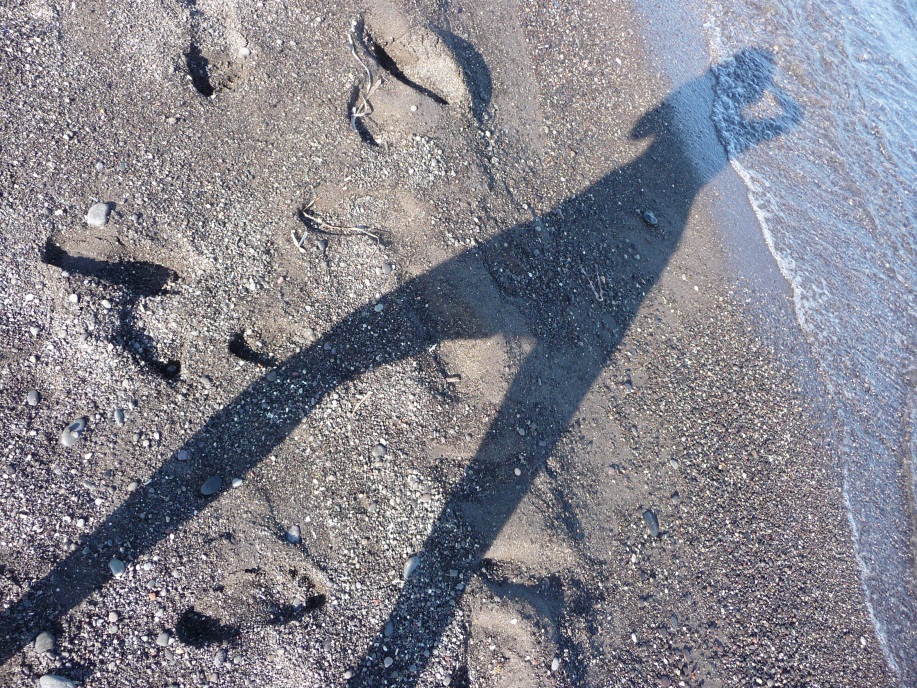 Tonos de piel de cada sombra
El cuerpo de cada persona hace diferentes cantidades de pigmento (melania). 
Piel clara hace menos melania.
Piel oscura hace mas melania.
Bronceado bajo techo-DE NINGUNA MANERA!
Esto es una forma de luz ultravioleta intenso.
15 minutos en una cama de bronceado = bajo el sol en la playa todo el dia.
Causa daño permanente a las celulas de la piel.
Te hace ver mas viejo mas rapido.
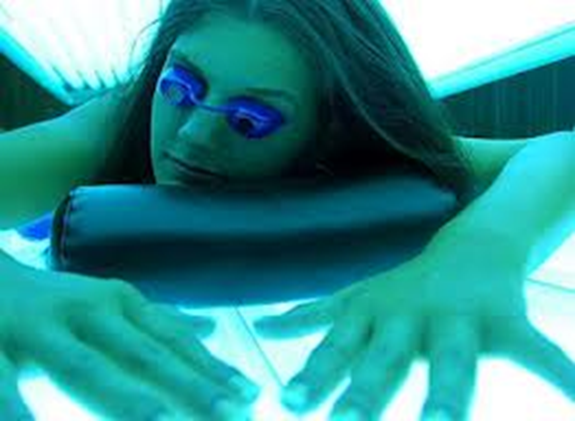 Camas de bronceado son como las tostadoras
+
=
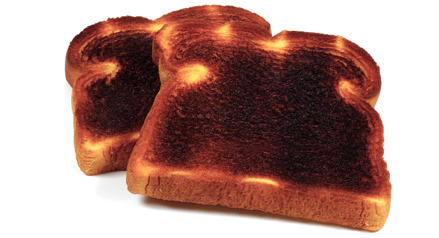 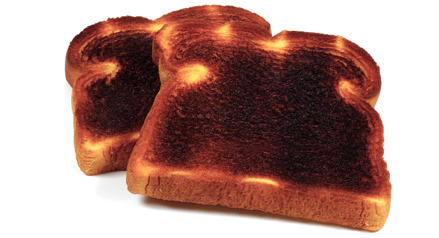 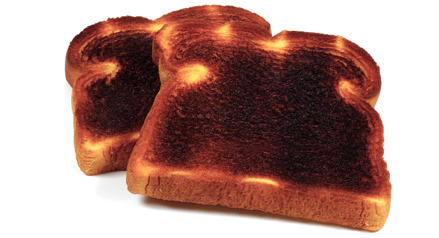 Las arrugas son lindas en los cachorros…No tanto en las personas.
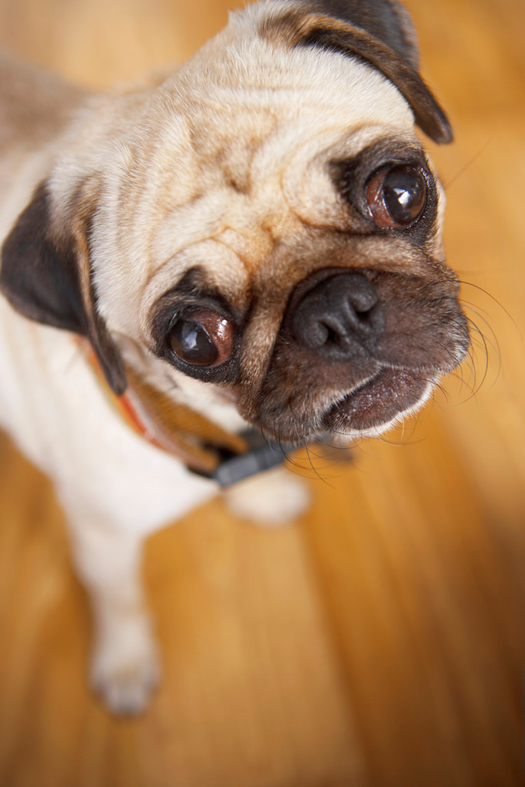 ¡No te broncees.  Tu piel te lo AGRADECE!
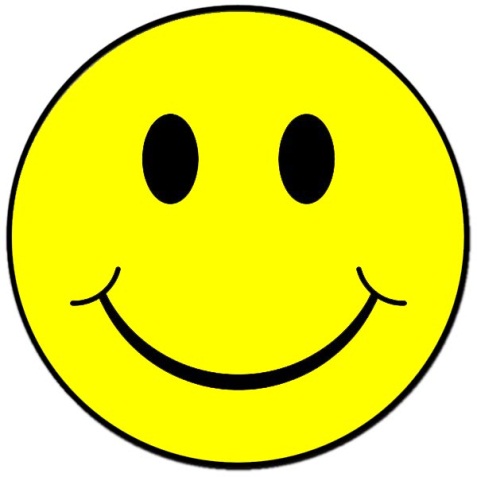 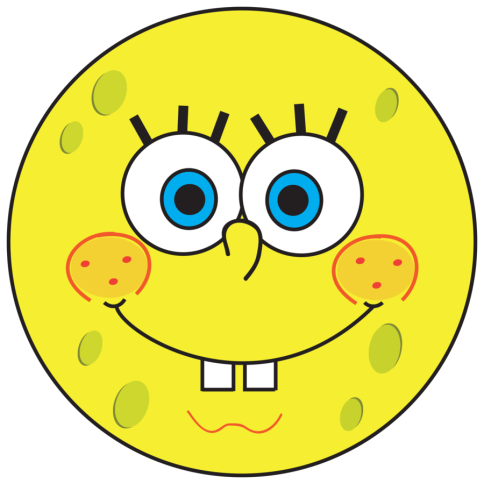 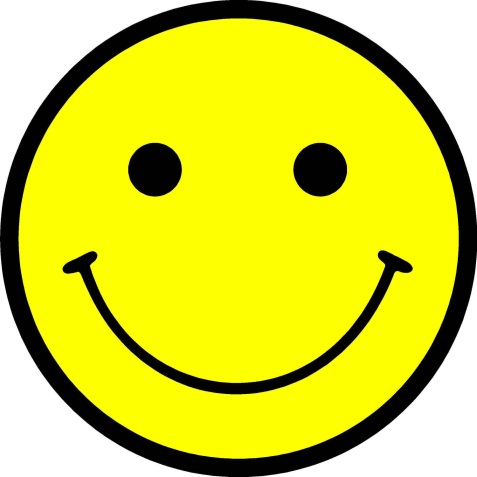 Como lucen los lunares normales
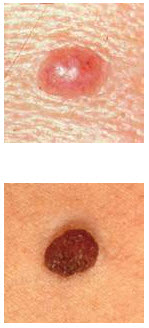 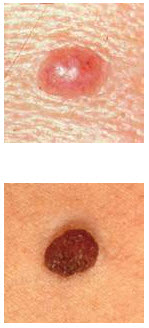 Todo sobre los lunares
Todos tenemos lunares.
El color puede variar de un café ligero has negro.
Estos pueden ser planos o elevados. Algunos hasta pelo tienen.
La mayoria de los lunares no son un problema a lo largo de tu vida.
PERO, si un lunar cambia, crece, o sangra ve a un dermatologo (un doctor de la piel)!
Tomar mucho sol puede hacer que cambien los lunares.
El ABCD de cambios malos en los lunares
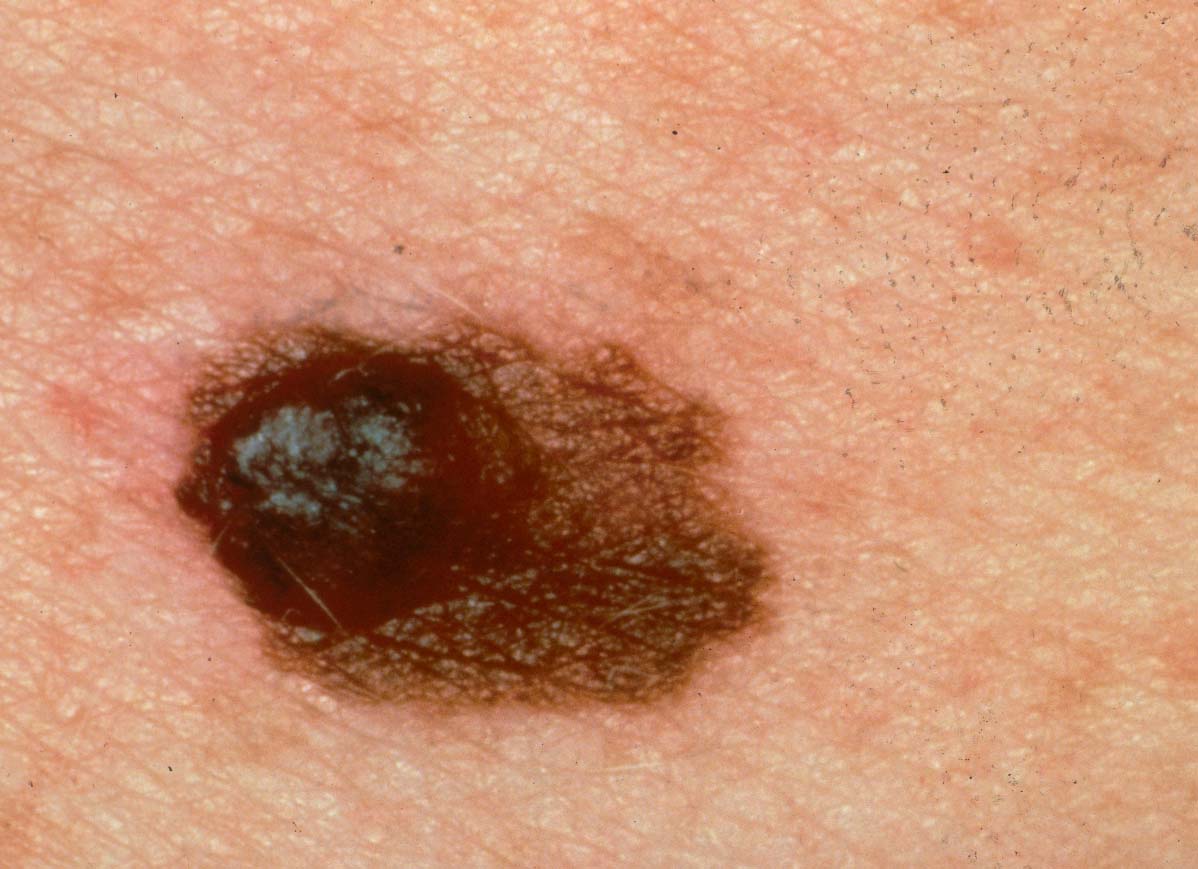 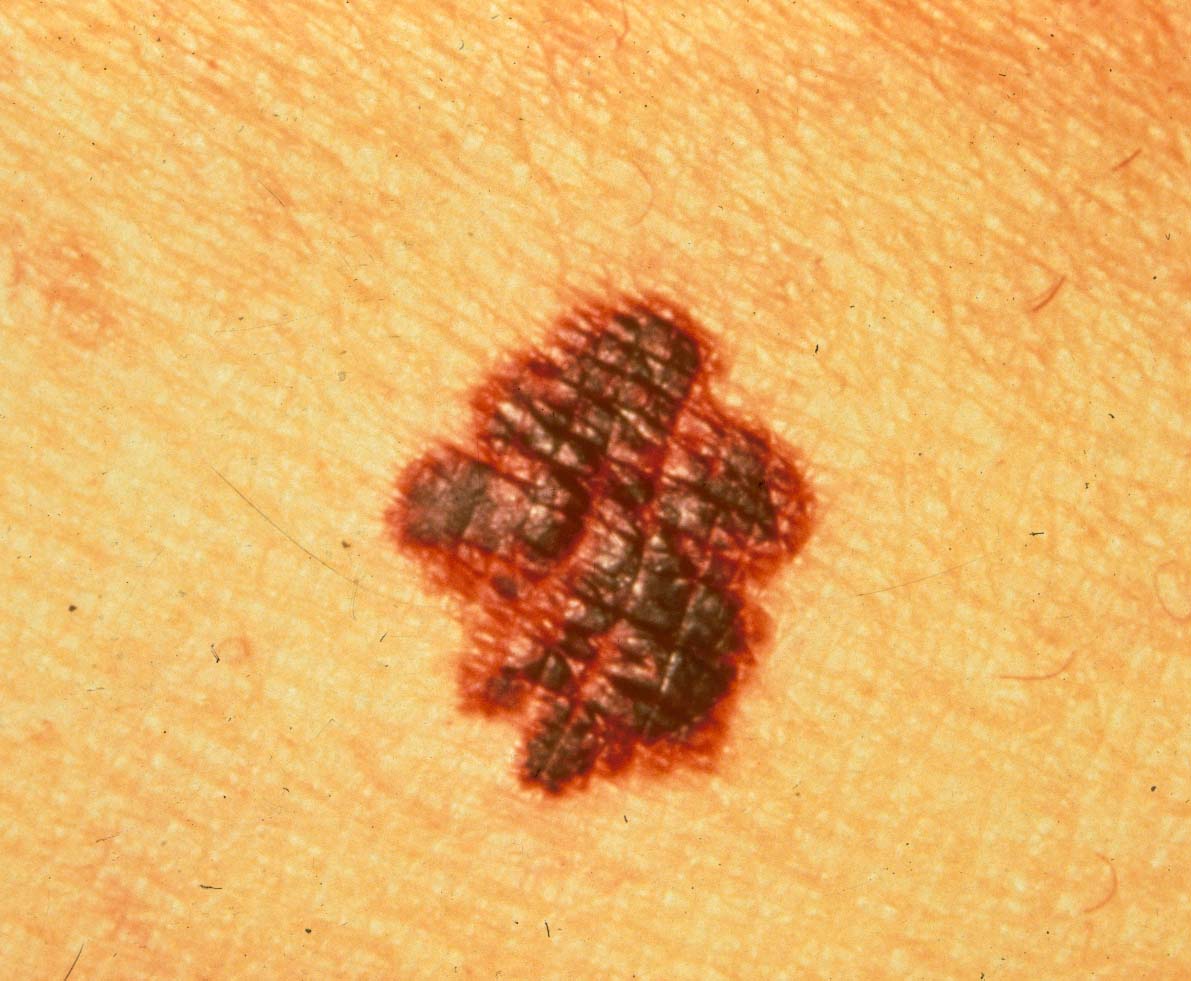 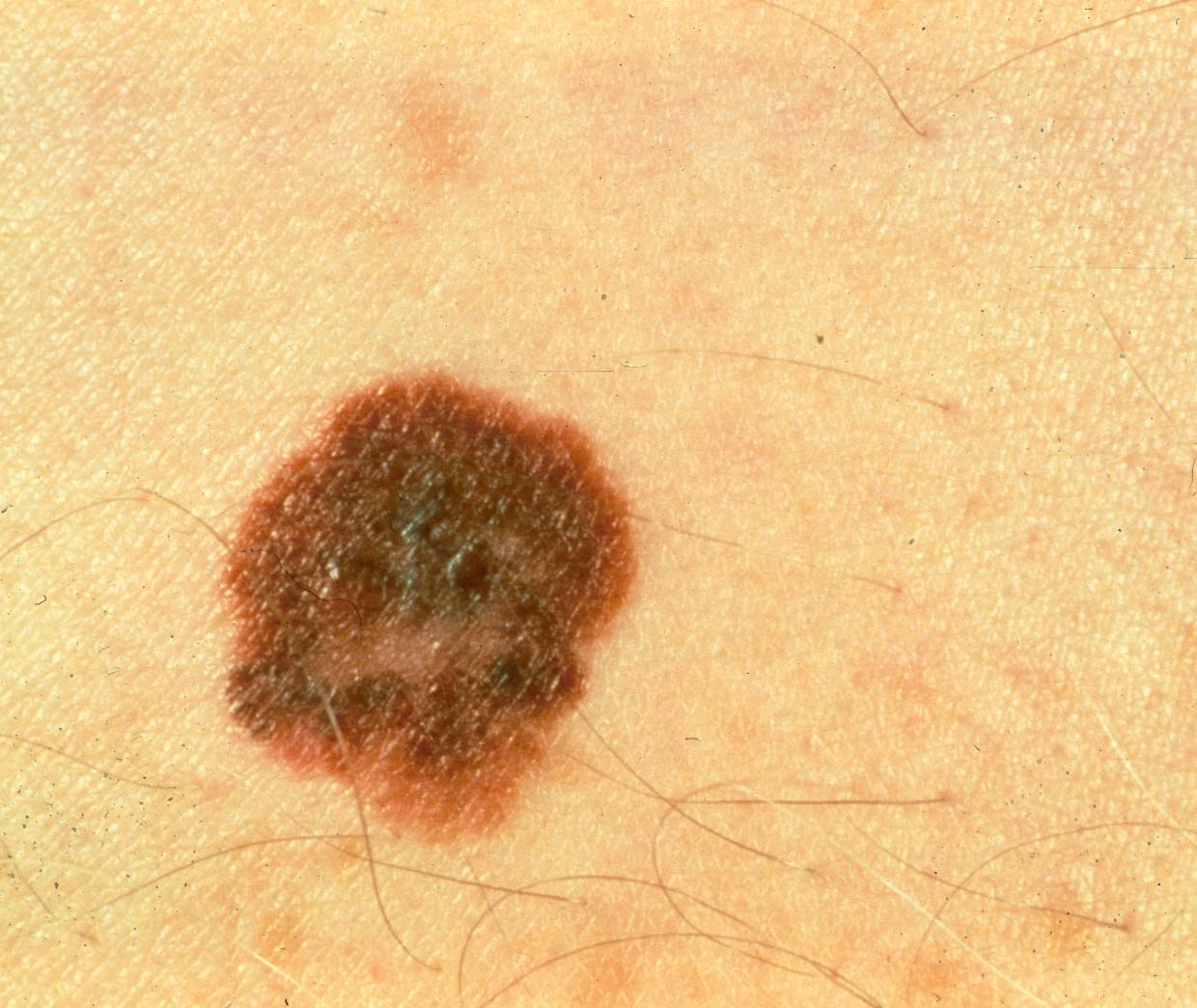 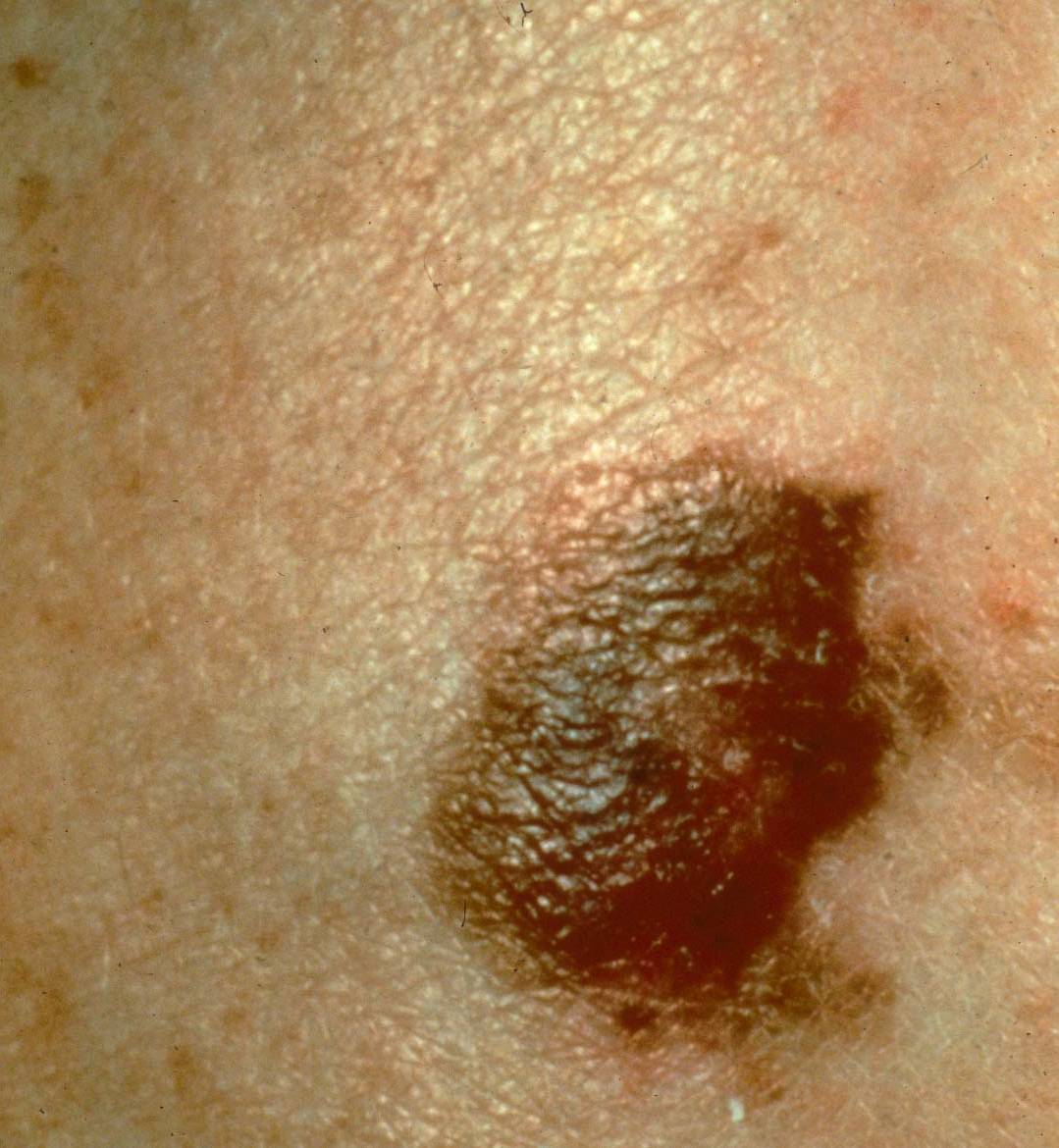 A
B
C
D
www.skincancer.org
¿Mucho sol?
Bronceado            






  AMBOS DAÑAN TU PIEL
Quemadura (¡¡¡duele!!!)
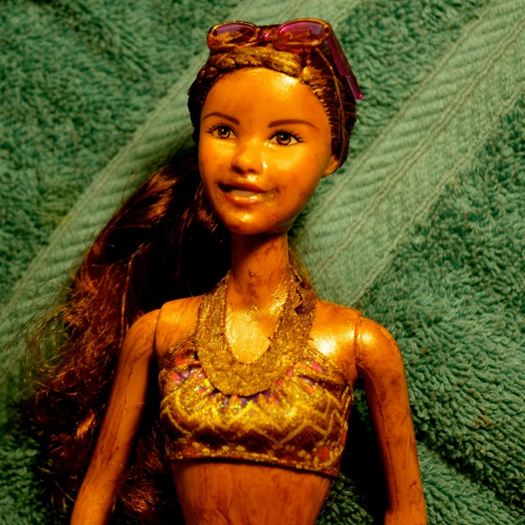 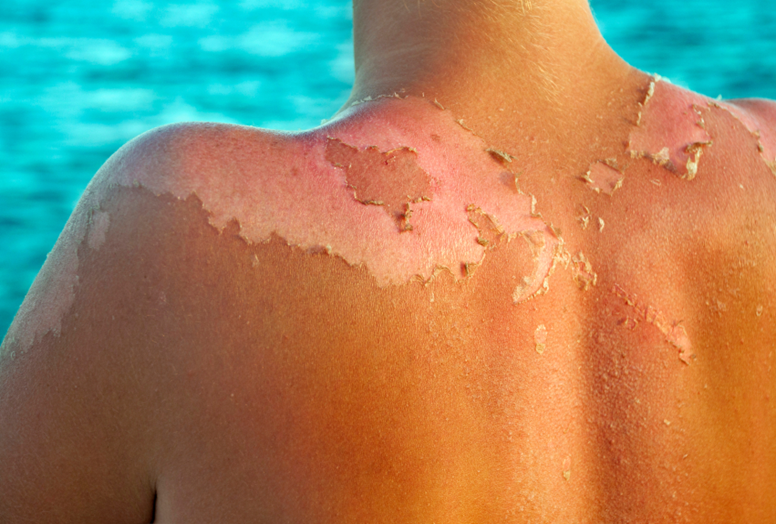 Las uvas son como TU PIEL
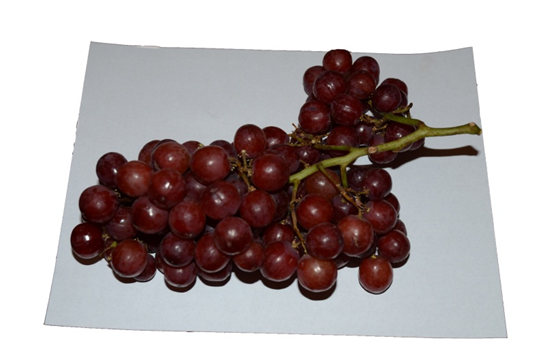 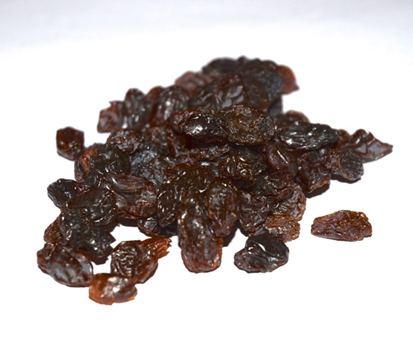 +
=
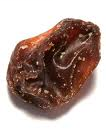 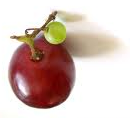 Arrugas Despues
Bronceado Ahora
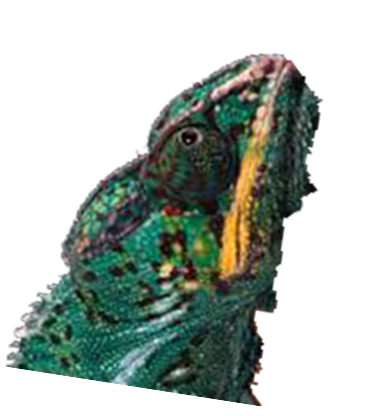 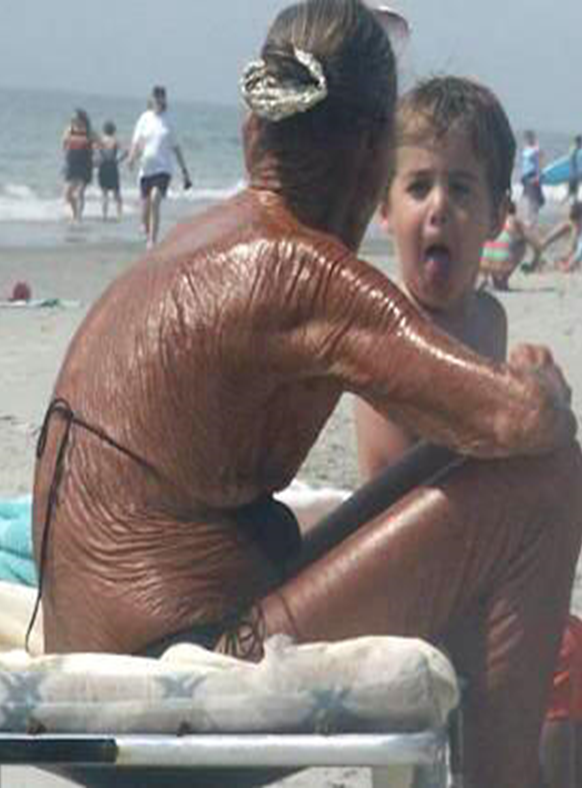 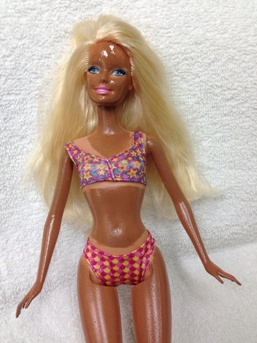 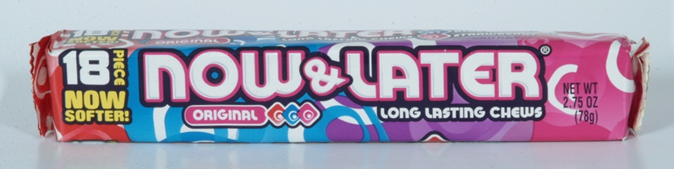 El mayor daño de sol sucede en nuestra infancia
“¡Yo le dije a mi mami que no necesitaba del  
protector solar 
Y mirame ahora!”

¡El protector solar
previene
el daño a la piel!
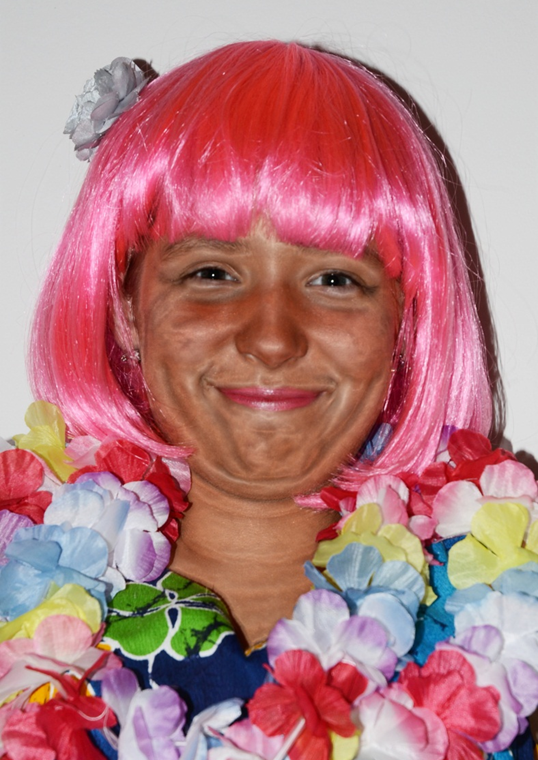 ¿Que hora es ?
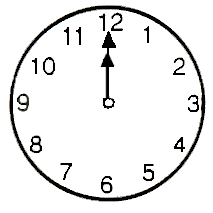 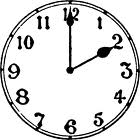 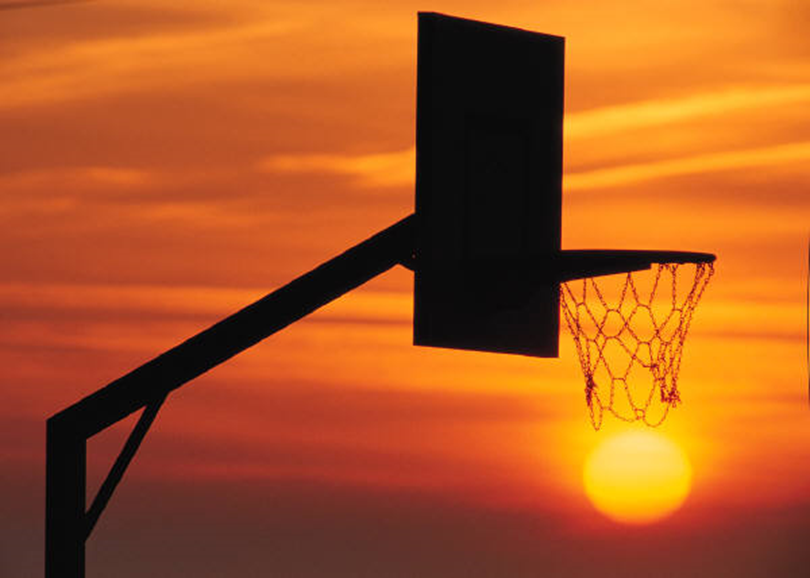 SE MAS ASTUTO QUE EL SOL:No olvides de volver a aplicar
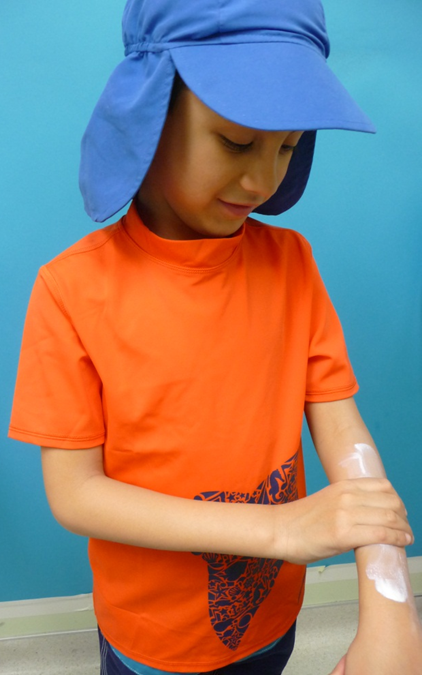 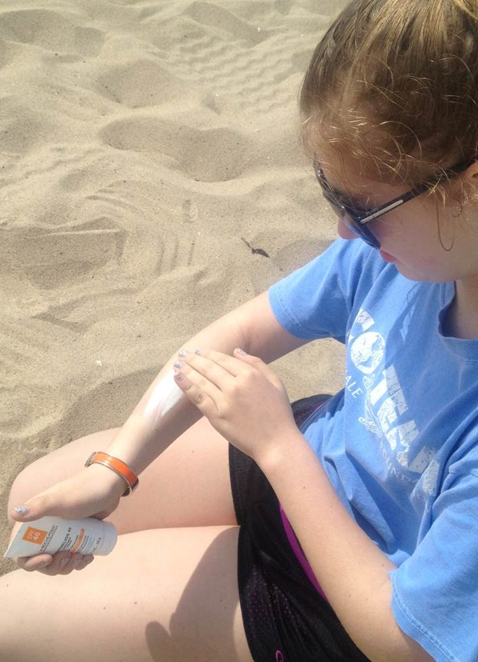 Tu nadas,
  Tu sudas,
Tu necesitas        ponerte 
      mas protector
     solar!
De 12:00 a 2:00 pm
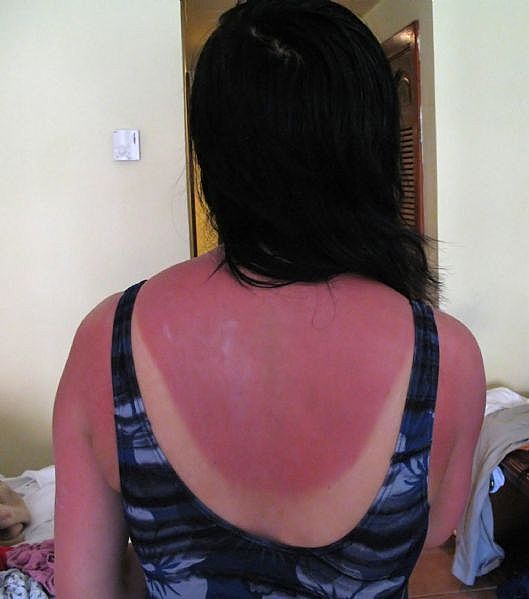 El sol es mas intenso 
Para evitar quemaduras de sol
Juega En La Sombra
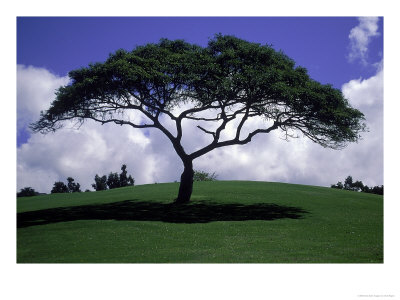 ¿Que es Sombra?
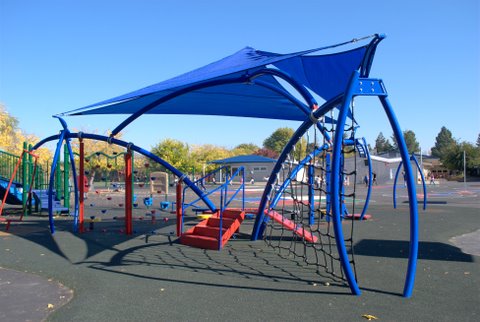 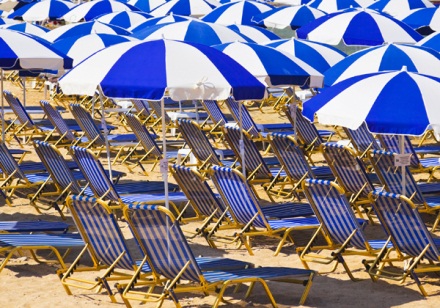 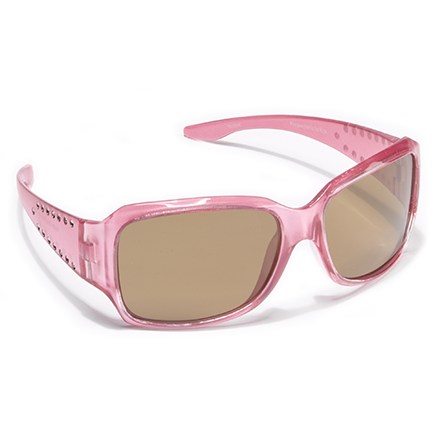 Sé a Prueba de Sol…..
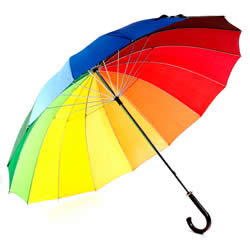 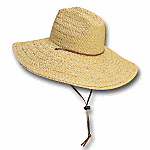 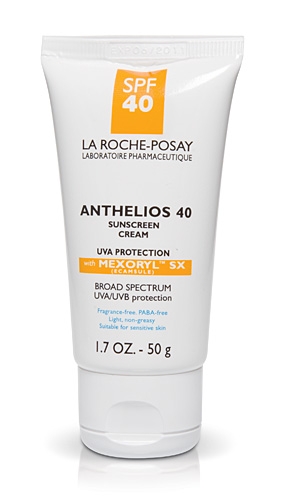 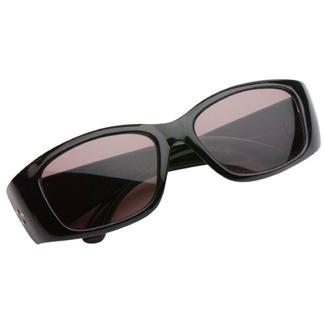 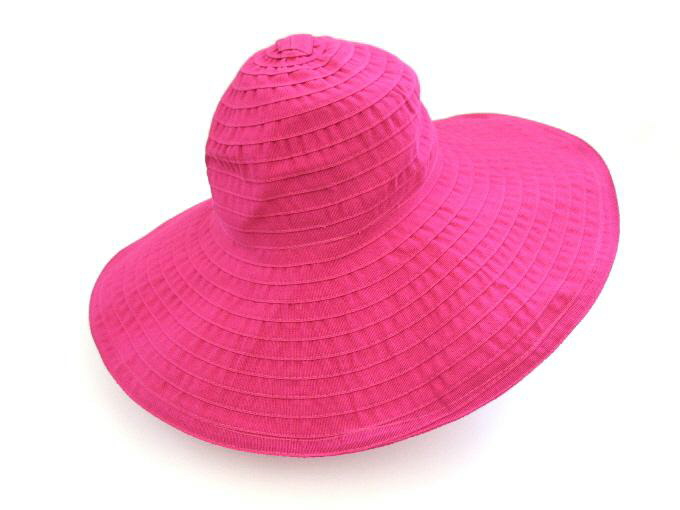 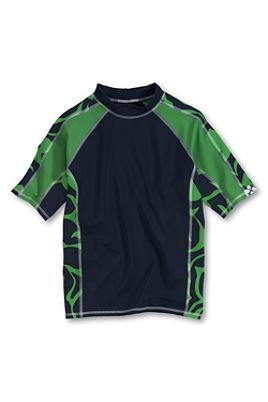 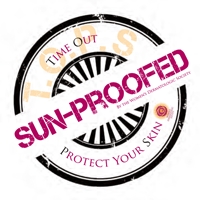 ¡Hasta en los dias nublados…aun necesitas del protector solar!
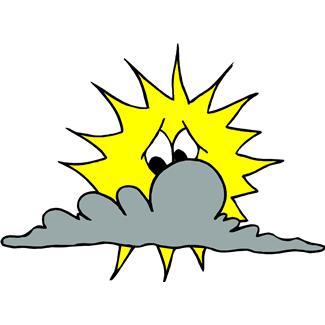 Aplica 30 minutos antes de salir 
Vuelve a aplicar cada 2 horas
Vuelve a aplicar despues de nadar y de hacer deporte
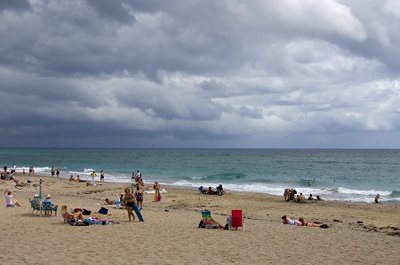 UV Index
¿Que es un Protector Solar?
Los protectores solares son lociones, cremas, o rociadores que protegen la piel absorbiendo o reflejando los rayos del sol.
Los protectores solares previenen quemaduras, bronceados, y daños a las celulas de la piel. 
Debes usar suficiente protector solar para obtener la protección prometida!
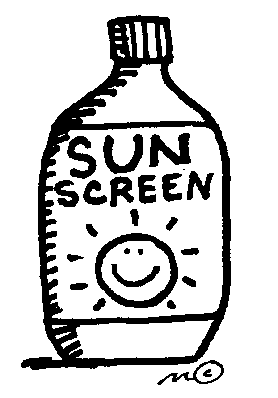 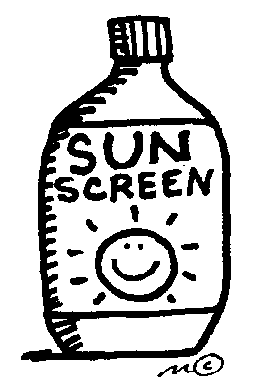 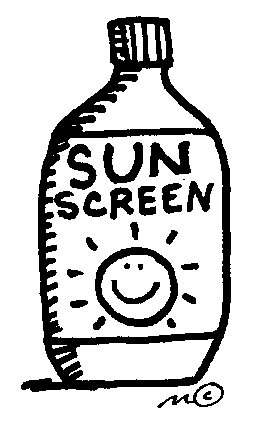 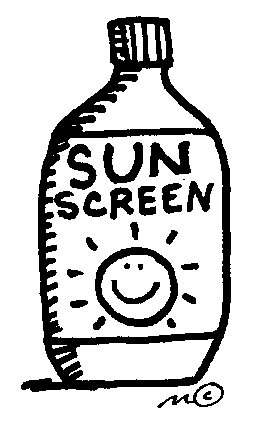 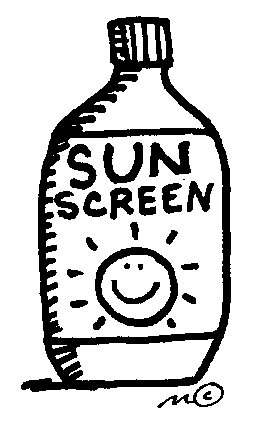 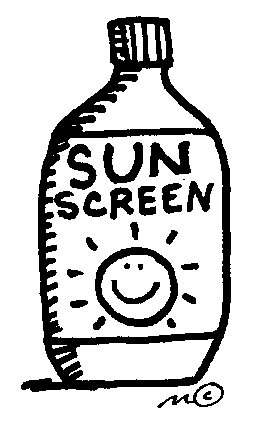 ¿Que quiere decir SPF ?
SPF = Sol Protección Factor o Factor de Protección Solar
Digamos que normalmente te quemarías en 5 minutos usando un protector solar mientras estas afuera …..
Un protector solar de 30 te protegería por 30 x 5 minutos = 150 minutos o 2 ½ horas.
Tu protector solar debería decir “BROAD SPECTRUM” o “ESPECTRO AMPLIO” para obtener la mejor protección.
Bola de cristal, ¿Que es el mejor numero de SPF (factor de proteccion solar)?
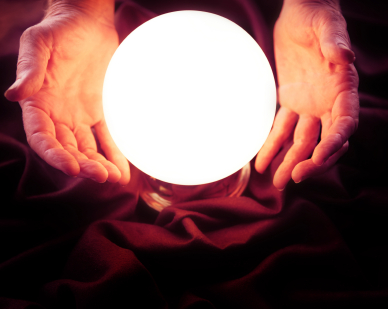 30 
o
 mas
Recuerda de volver a aplicar
¿Ahora una historia de un problema de MATEMÁTICAS?
Un frasco de 10 onzas es suficiente para 10 aplicaciones a la cara y cuerpo…..no para todo el verano.
¿Cuanto es suficiente?
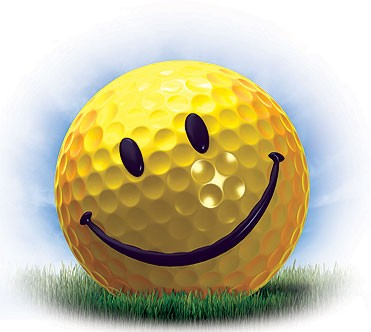 [Speaker Notes: Una onza --- la cantidad de una bola de golf.]
¿Que mano demuestra la cantidad correcta de protector solar para cubrir tu cara?
1
2
¡¡¡Gracias!!!
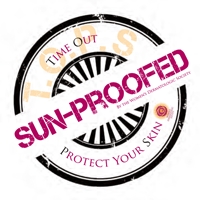 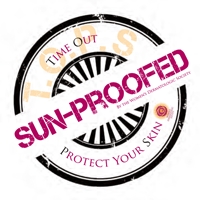 www.playsafeinthesun.org